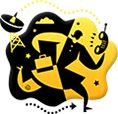 ДЕПАРТАМЕНТ ОБРАЗОВАНИЯ ГОРОДА МОСКВЫ
ГОСУДАРСТВЕННОЕ БЮДЖЕТНОЕ ПРОФЕССИОНАЛЬНОЕ ОБРАЗОВАТЕЛЬНОЕ УЧРЕЖДЕНИЕ 
КОЛЛЕДЖ СВЯЗИ № 54                                                                                           имени П.М. ВОСТРУХИНА
ПРЕЗЕНТАЦИЯ К ЗАНЯТИЮ
ФРАКТАЛЫ 
В МАТЕМАТИКЕ,  ЖИЗНИ, ПРОФЕССИИ.
Автор: преподаватель математики
Т.Н. Рудзина
МОСКВА
2017г.
ЦЕЛЬ ЗАНЯТИЯ
Познакомиться с фракталами в природе и математике.

 Показать возможность использования фракталов в жизни и в будущей профессиональной деятельности.
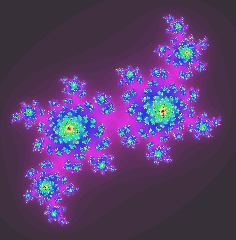 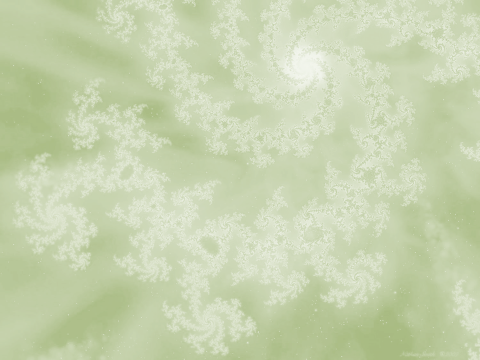 АКТУАЛЬНОСТЬ ТЕМЫ
Фрактальная геометрия – это революция в математике и математическом описании природы. 

Фрактальная наука еще очень молода, поэтому изучение фракталов открывает замечательные возможности, как в исследовании бесконечного числа приложений, так и в области чистой математики. 

Применение фракталов непосредственно связано с будущей профессией IT-специалиста.
ПЫЛЬ КАНТОРА
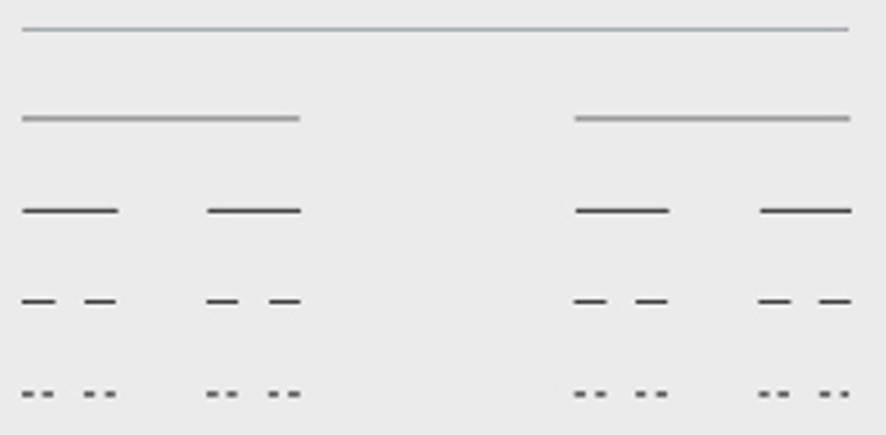 Первым фракталом считается классическое множество Кантора (пыль Кантора).
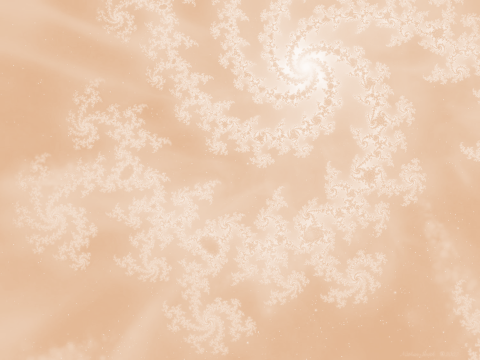 КРИВАЯ ПЕАНО
Кривая Пеано заполняет всю плоскость. Для каждой точки на плоскости можно найти точку, принадлежащую линии Пеано.
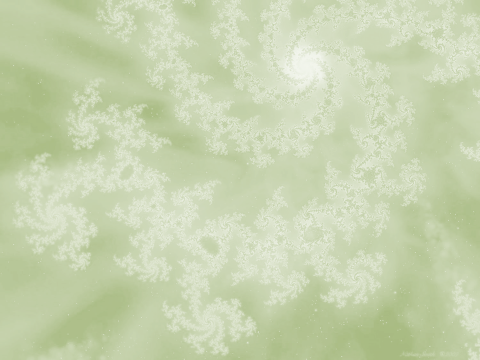 ФРАКТАЛЬНАЯ ГЕОМЕТРИЯ - ЭТО РЕВОЛЮЦИЯ В МАТЕМАТИКЕ И МАТЕМАТИЧЕСКОМ ОПИСАНИИ ПРИРОДЫ
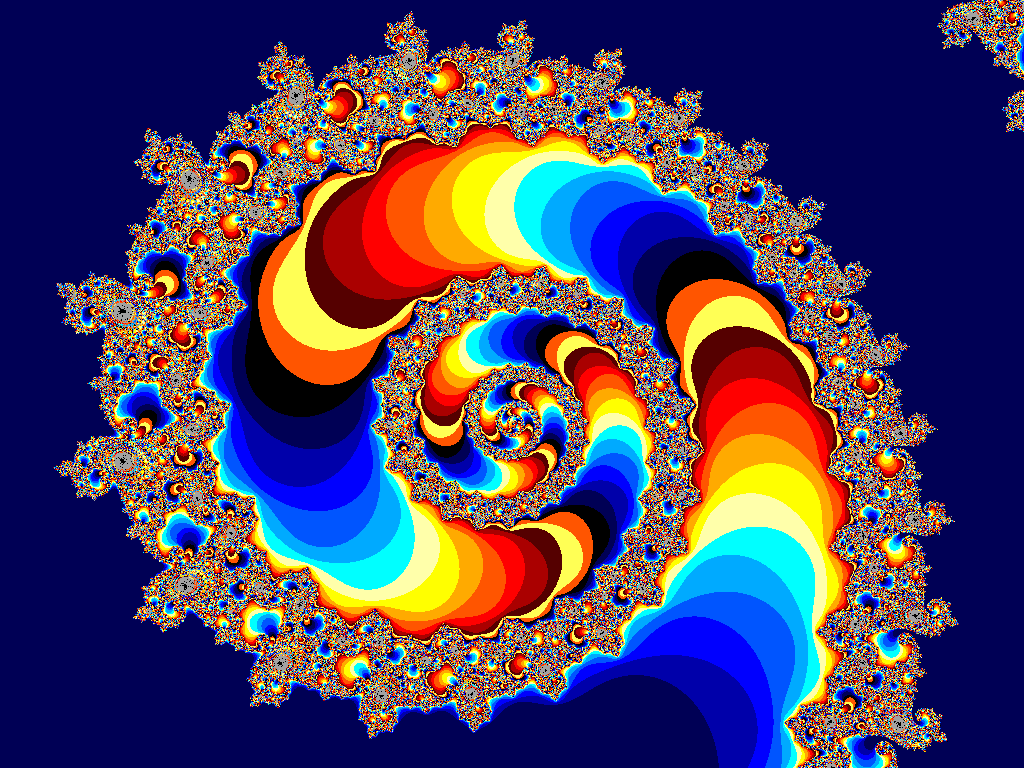 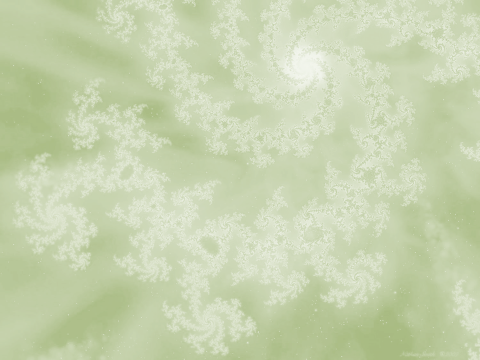 БЕНУА МАНДЕЛЬБРОТ
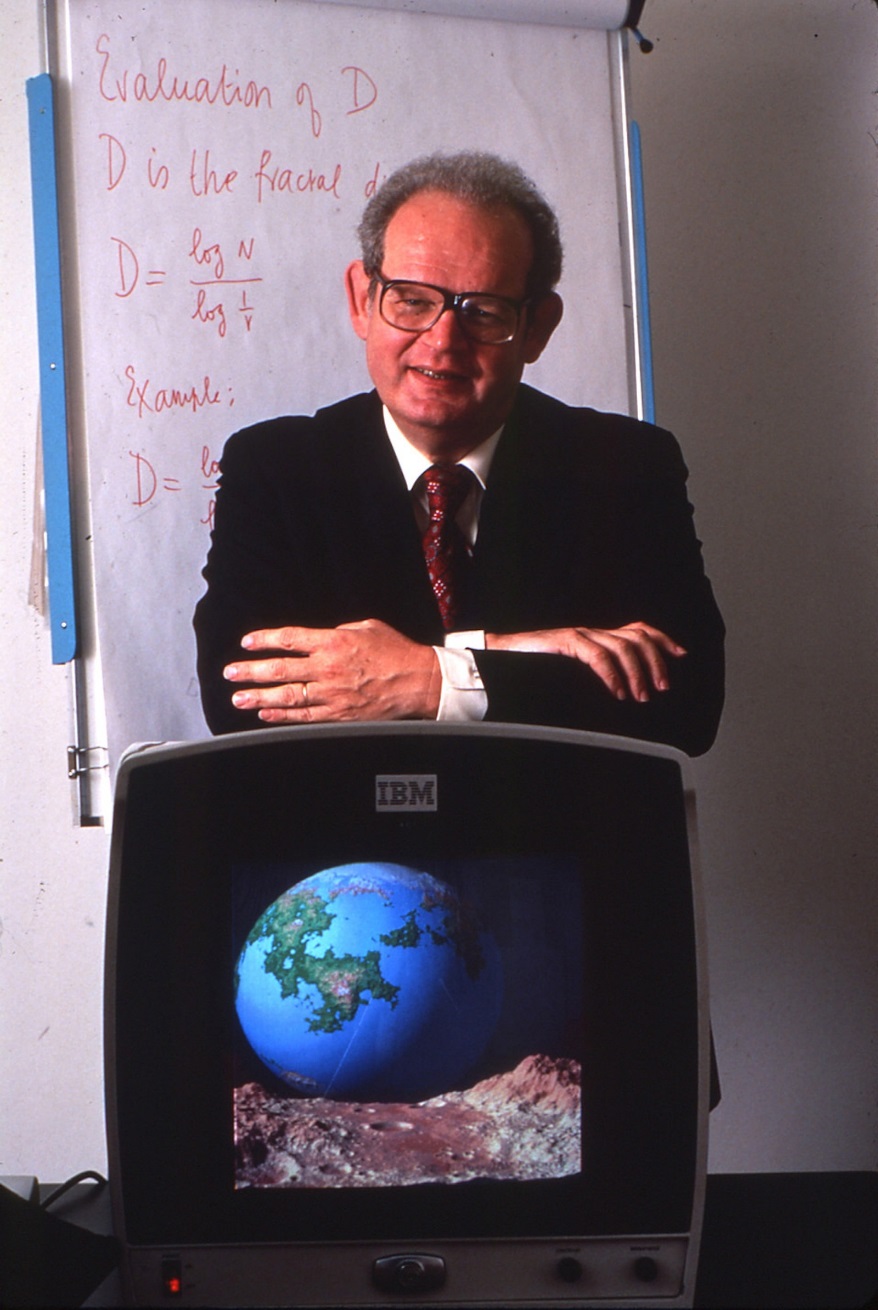 французский
и
американский
математик
(20.11.1924 - 14.10.2010)
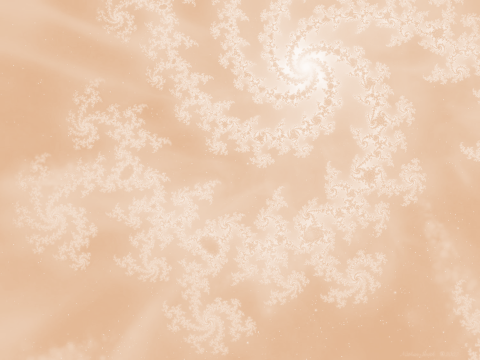 РОЖДЕНИЕ ФРАКТАЛЬНОЙ ГЕОМЕТРИИ
Формула Мандельброта, объединяющая все множества Жюлиа в одно изображение.
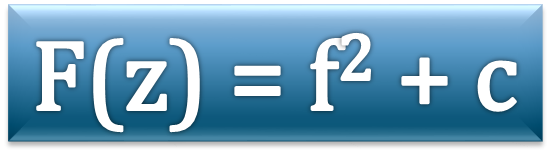 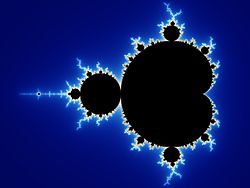 Фрактал Мандельброта
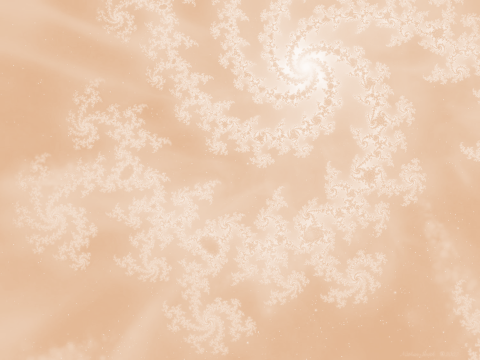 ОПРЕДЕЛЕНИЕ ФРАКТАЛА
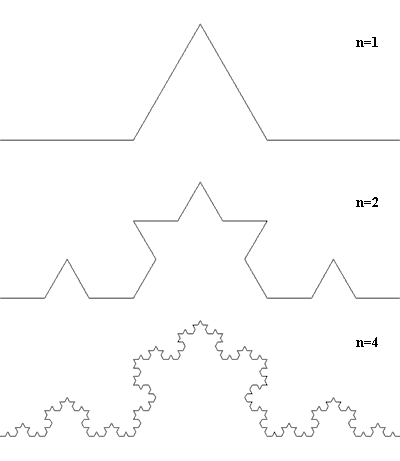 Фракталом называется структура, состоящая из частей, которые в каком-то смысле подобны целому.
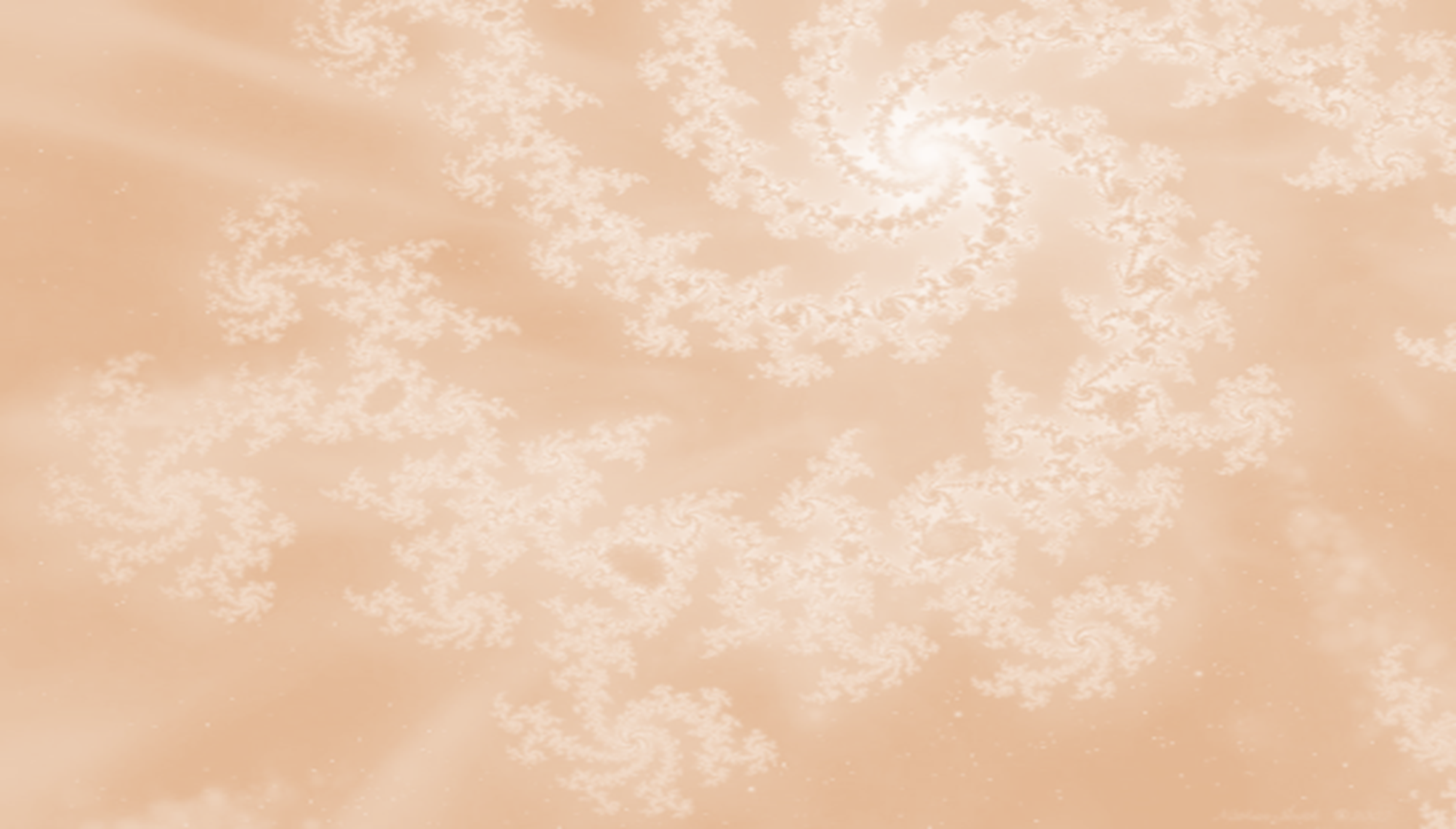 СВОЙСТВА ФРАКТАЛОВ
У фракталов есть два инвариантных свойства:
дробная размерность, самоподобие.
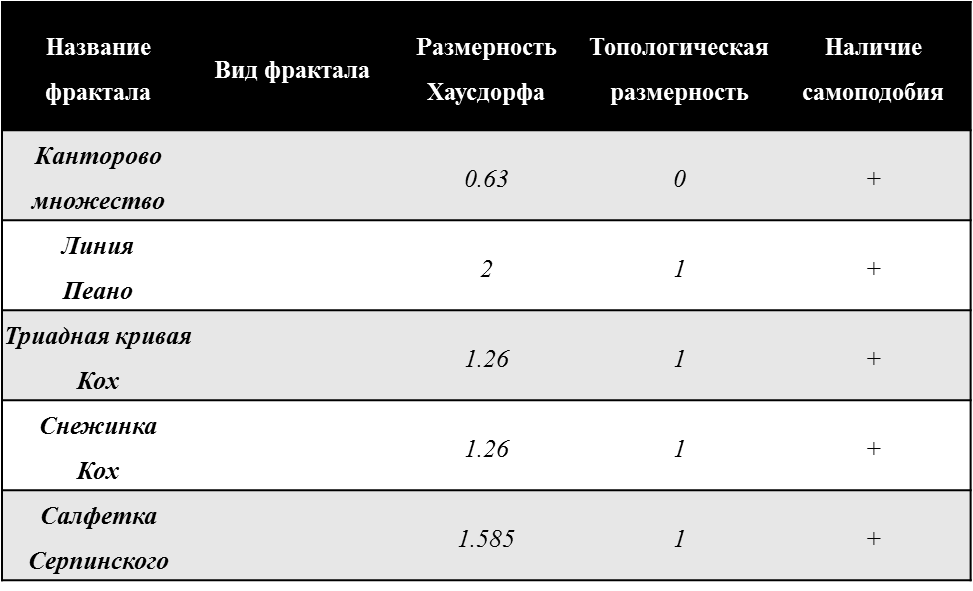 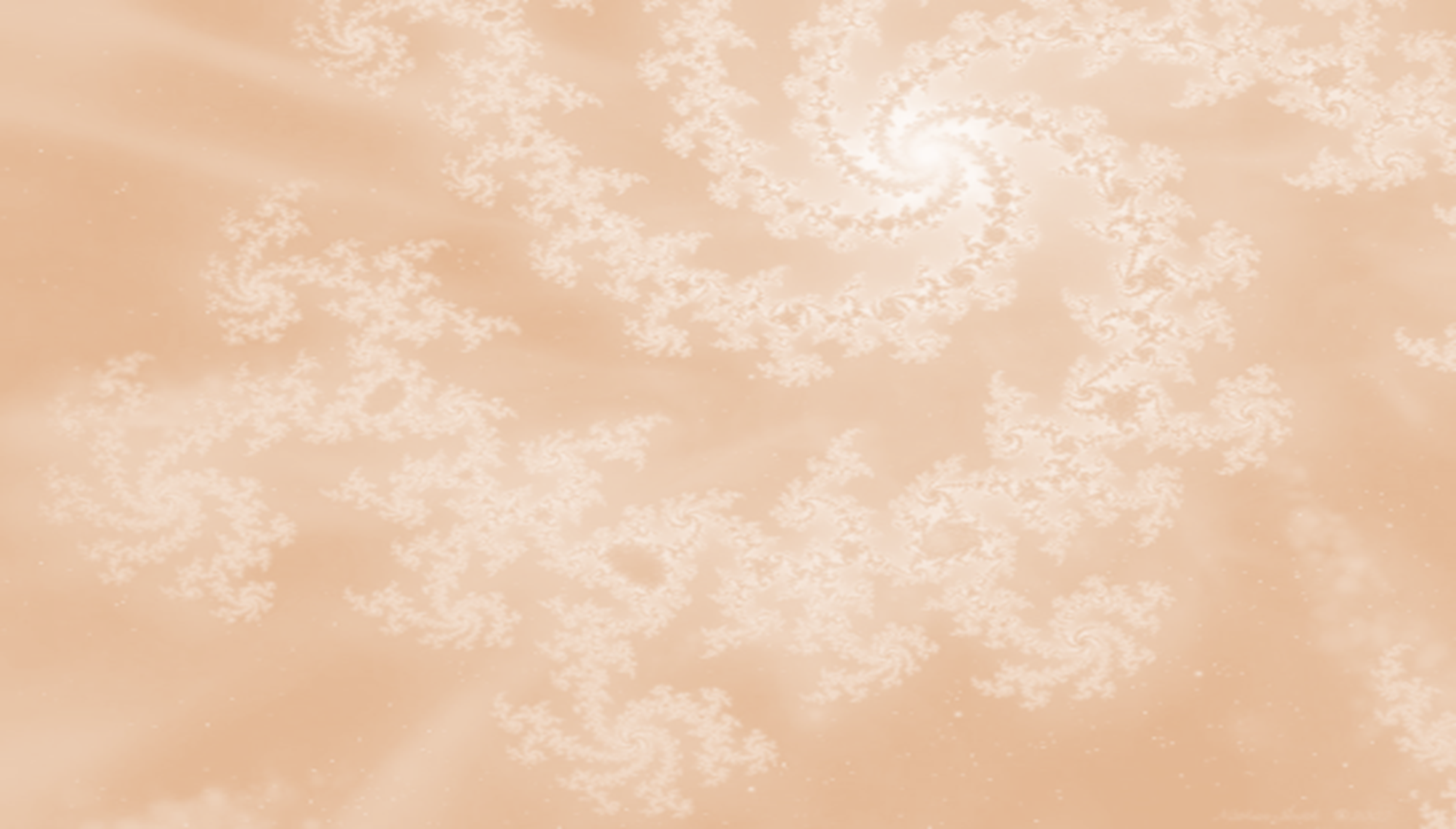 ФРАКТАЛЫ – ЭТО ЯЗЫК ГЕОМЕТРИИ
КАПУСТА РОМАНЕСКО
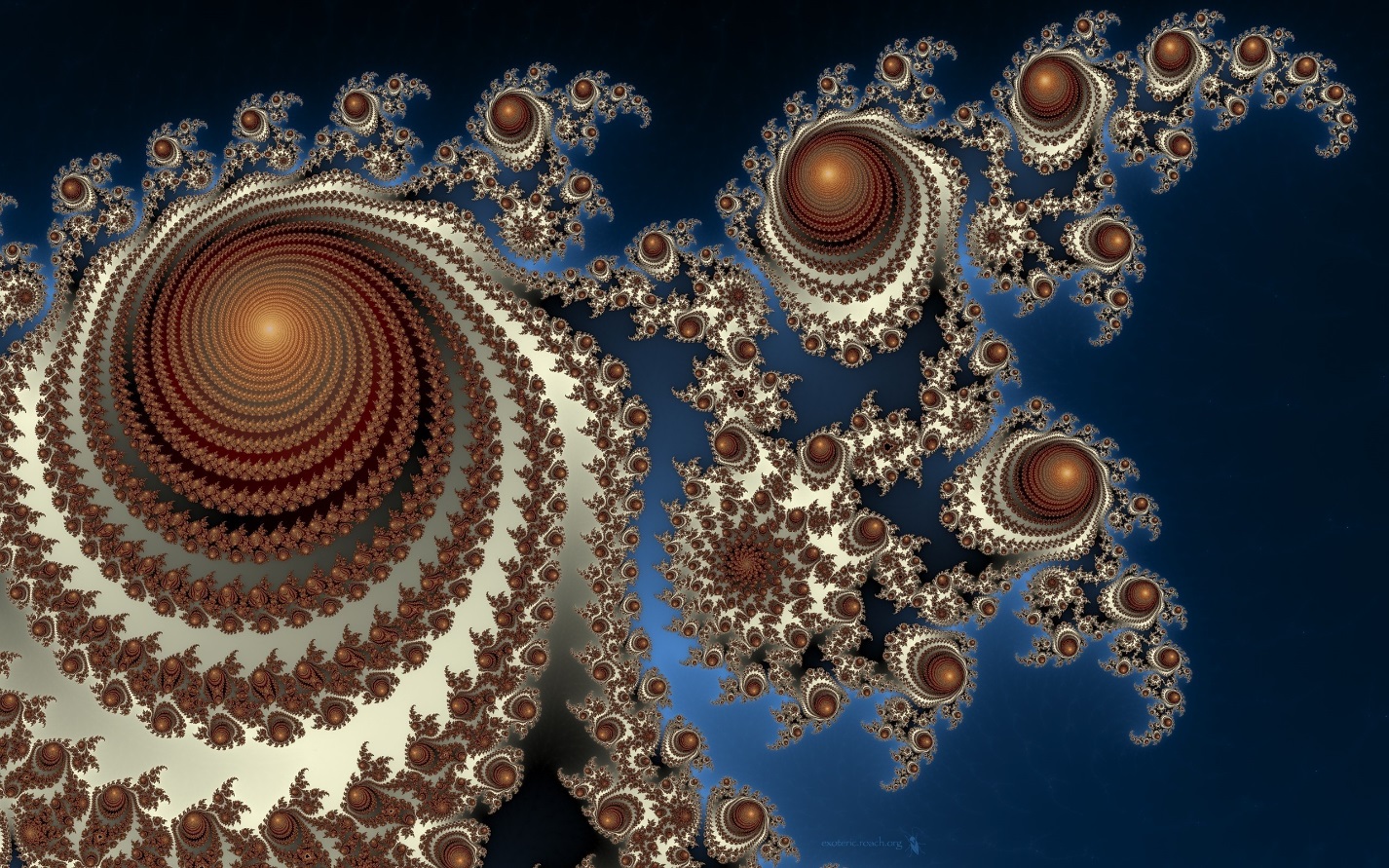 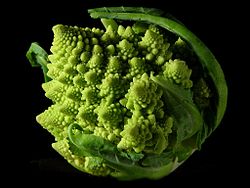 ФРАКТАЛ
Фрактальная графика - это модель структуры и принципа любого сущего.
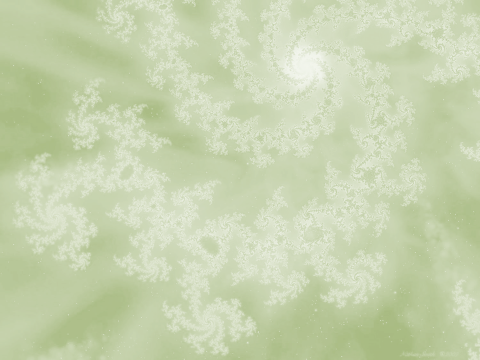 КЛАССИФИКАЦИЯ ФРАКТАЛОВ
Общепринятая классификация фракталов: геометрические, алгебраические и стохастические
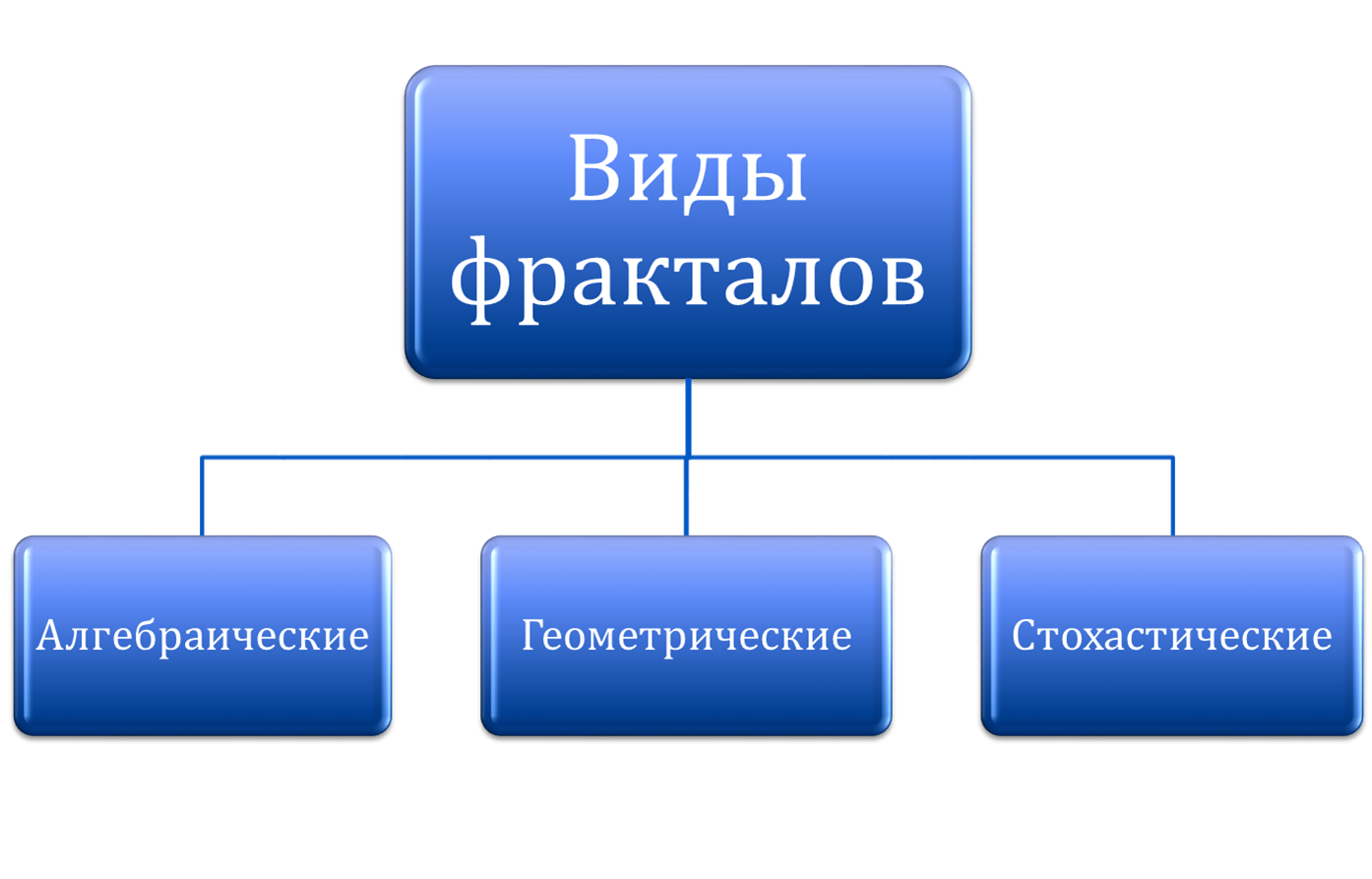 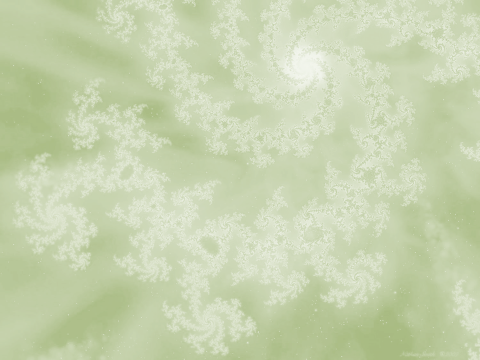 ГЕОМЕТРИЧЕСКИЕ ФРАКТАЛЫ
Пирамида Серпинского
ПОСТРОЕНИЕ ТРЕУГОЛЬНИКА СЕРПИНСКОГО
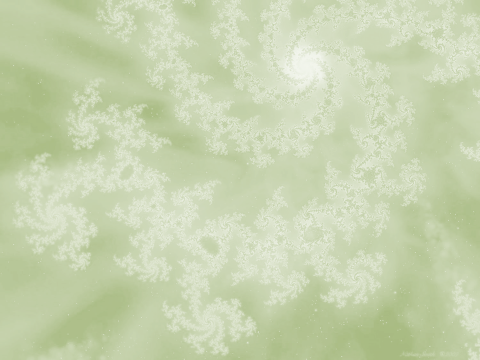 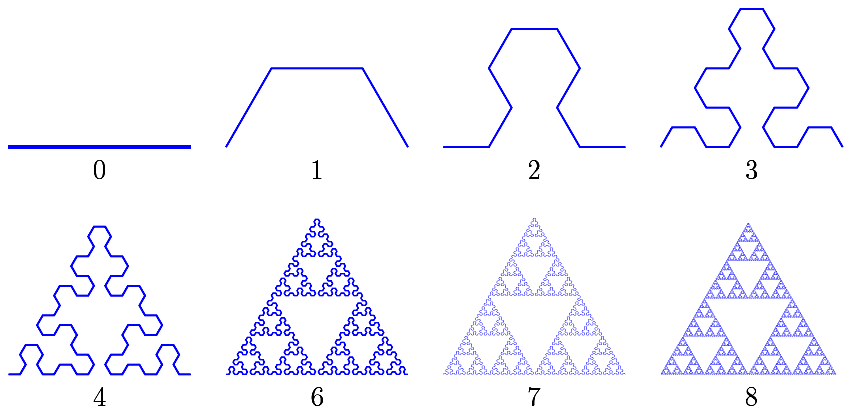 Эти фракталы иногда называют конструктивными или автомодельными.
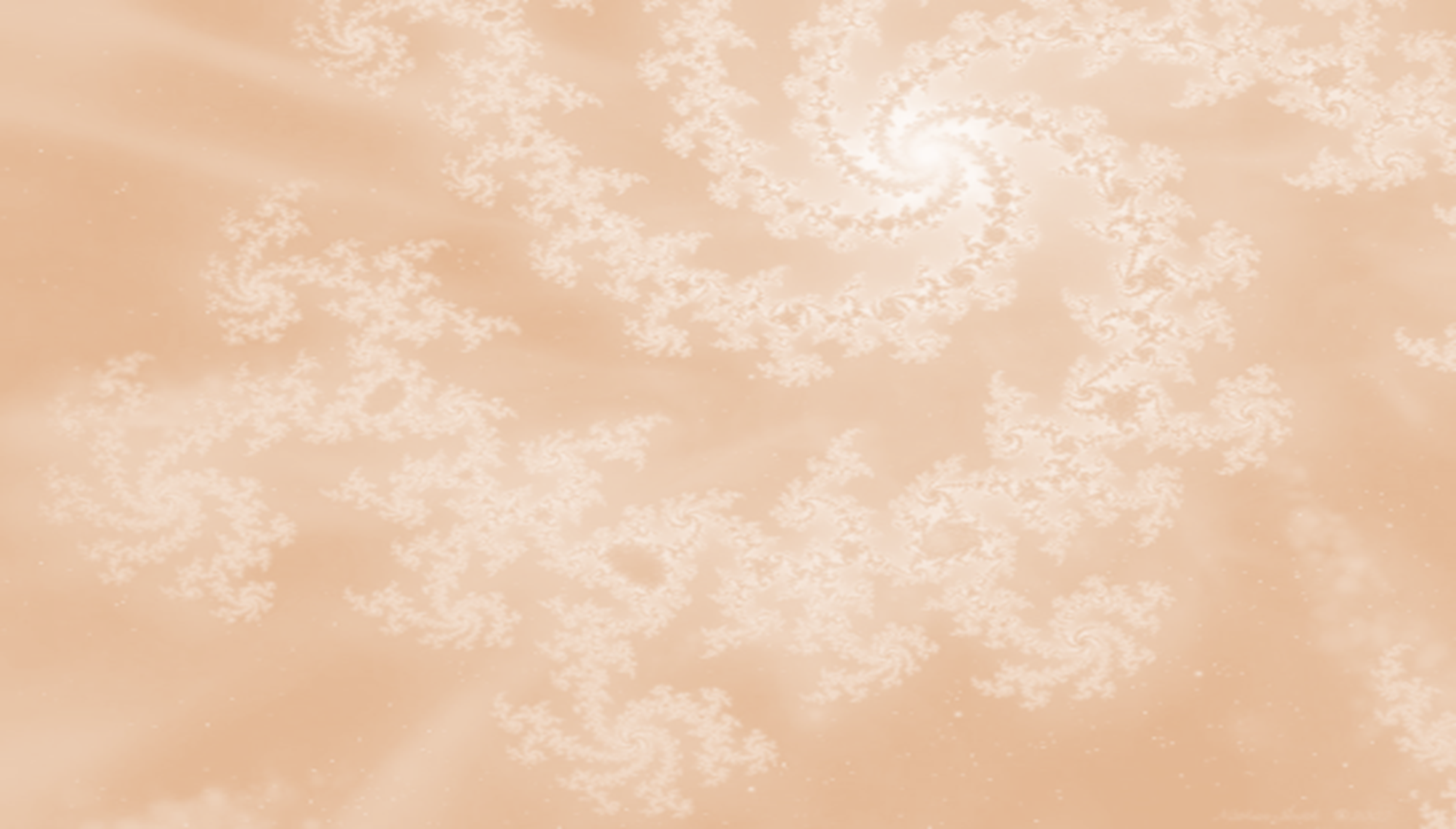 АЛГЕБРАИЧЕСКИЕ ФРАКТАЛЫ
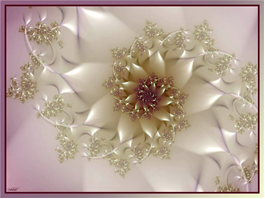 Строятся на основе алгебраических формул.
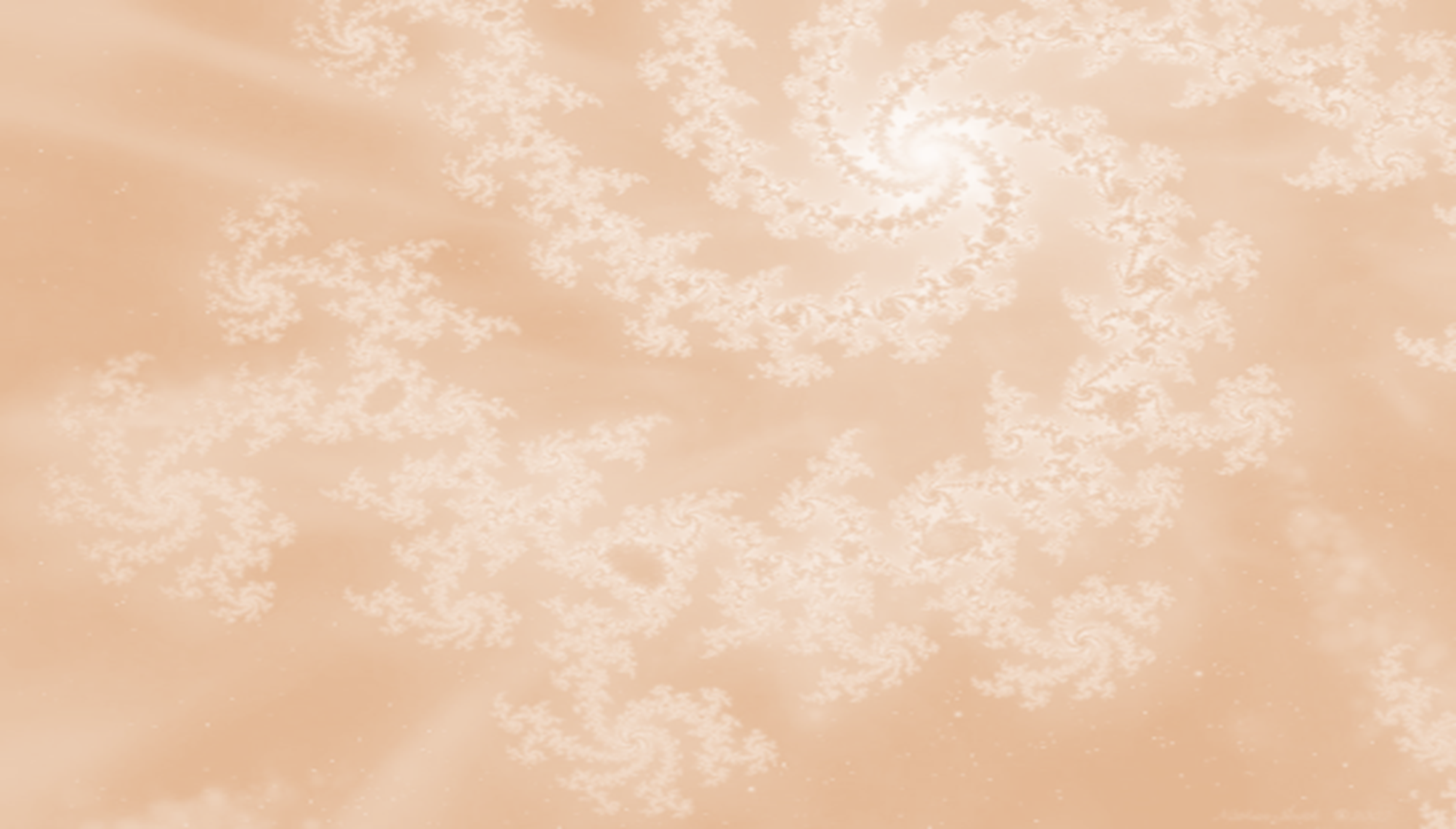 СТОХАСТИЧЕСКИЕ ФРАКТАЛЫ
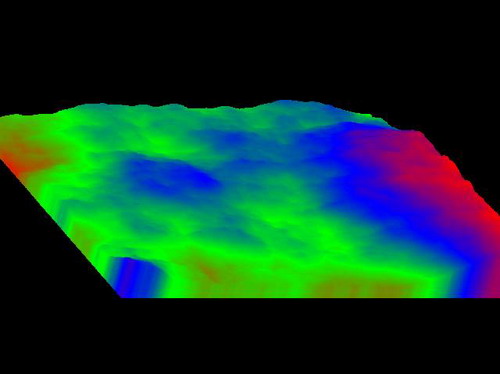 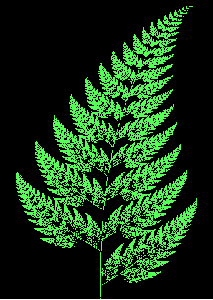 Фракталы, при построении которых случайным образом изменяются какие-либо параметры, называют стохастическими.
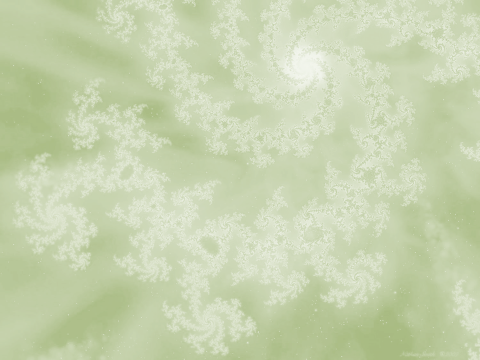 КЛАССИФИКАЦИЯ ФРАКТАЛОВ
Существует еще одна интересная классификация:
 - рукотворные и природные фракталы.
РУКОТВОРНЫЕ ФРАКТАЛЫ 3D
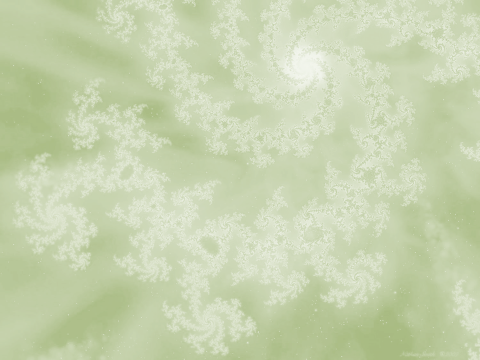 ПРИРОДНЫЕ ФРАКТАЛЫ 3D
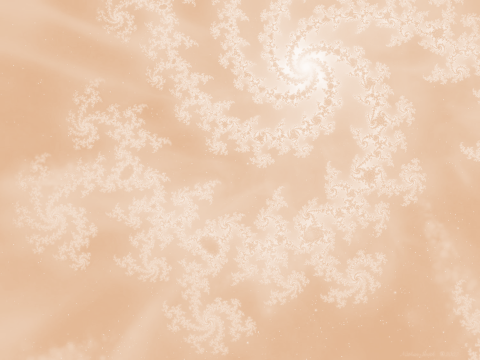 ПРИМЕНЕНИЕ ФРАКТАЛОВ
Биология
Физика и другие естественные науки
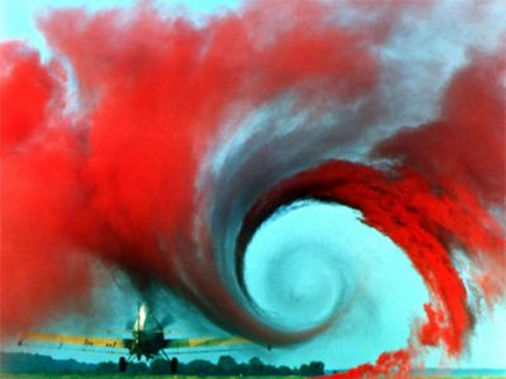 Экономика. Анализ рынков
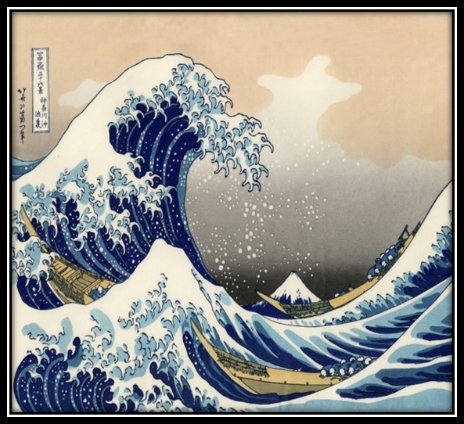 Литература
Геология
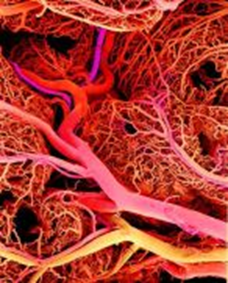 Живопись
Компьютерная графика
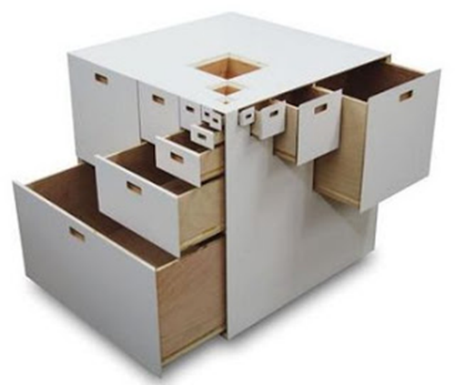 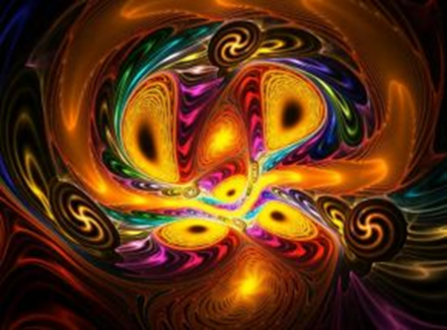 Радиотехника
Медицина
Информатика
ПРИМЕНЕНИЕ ФРАКТАЛОВ В IT-ПРОФЕССИИ
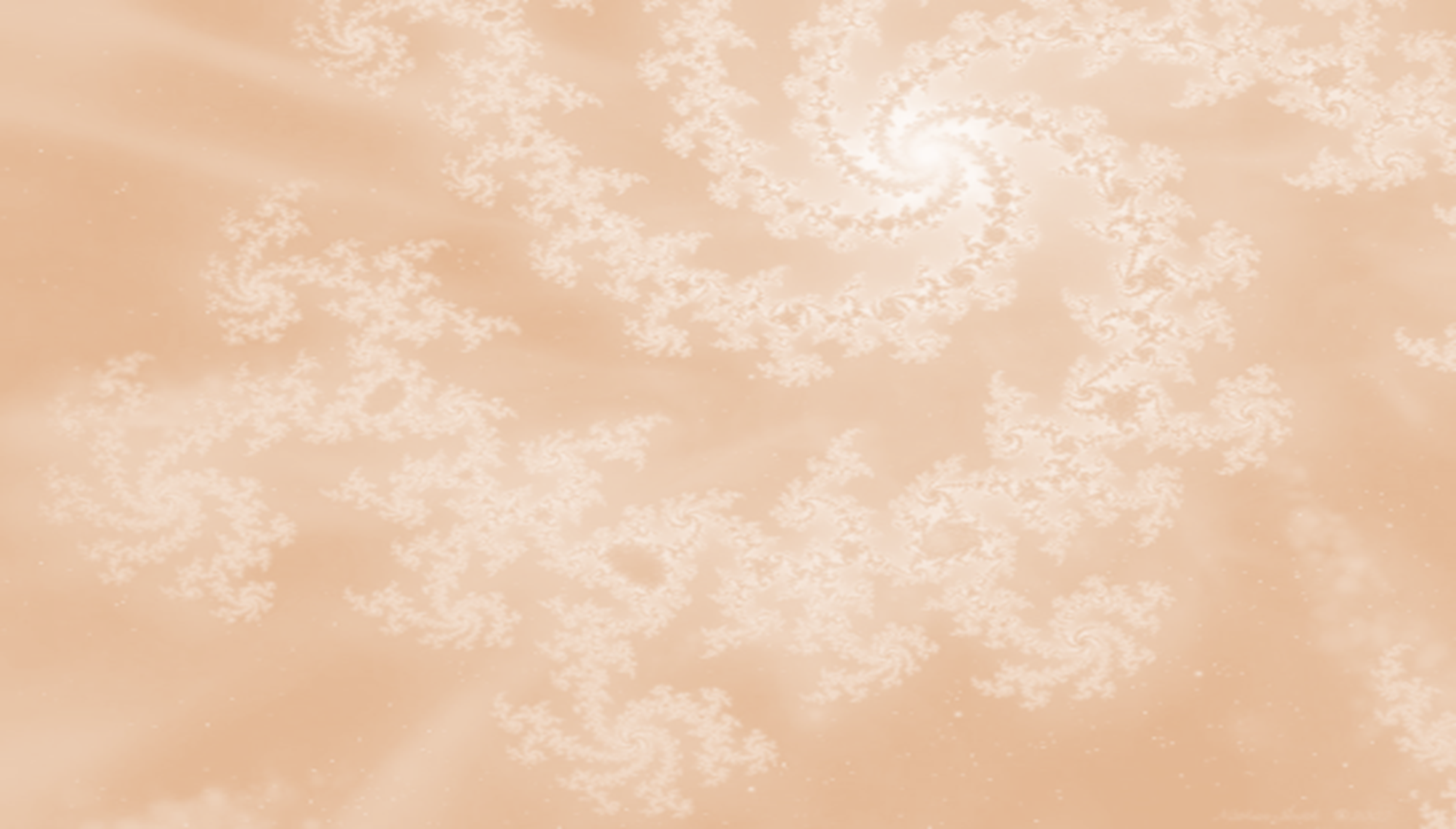 Радиотехника
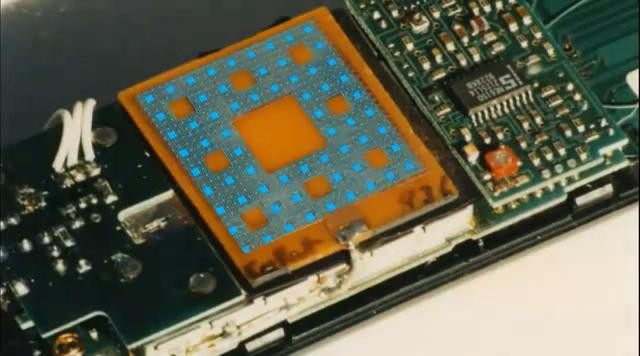 Создание 
фрактальных антенн
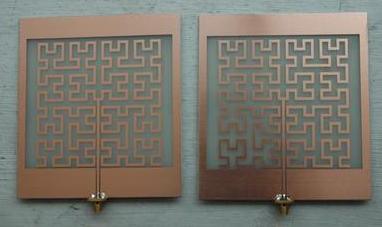 Новый класс электрически 
малых  антенн (ЭМА)
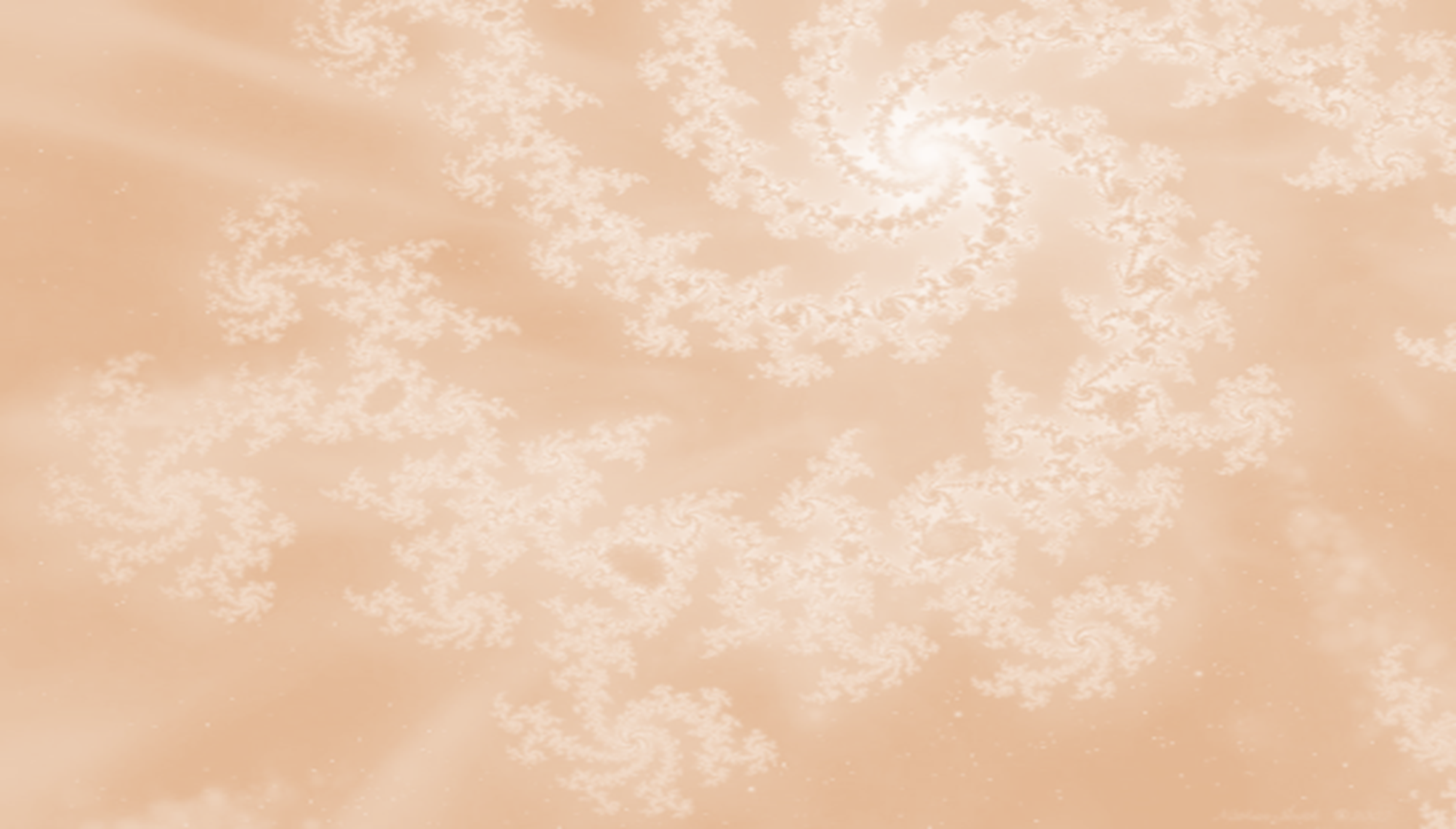 ФРАКТАЛЬНОЕ СЖАТИЕ ИЗОБРАЖЕНИЯ
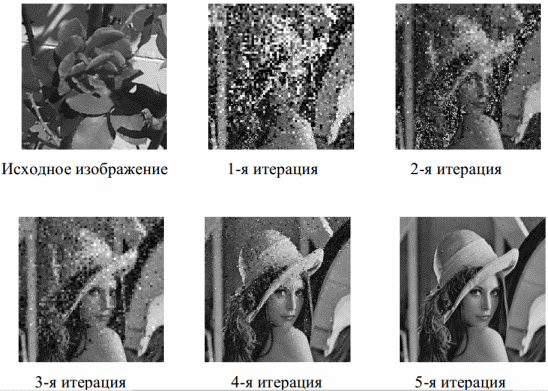 ФРАКТАЛЬНАЯ КОМПЬЮТЕРНАЯ
 ГРАФИКА
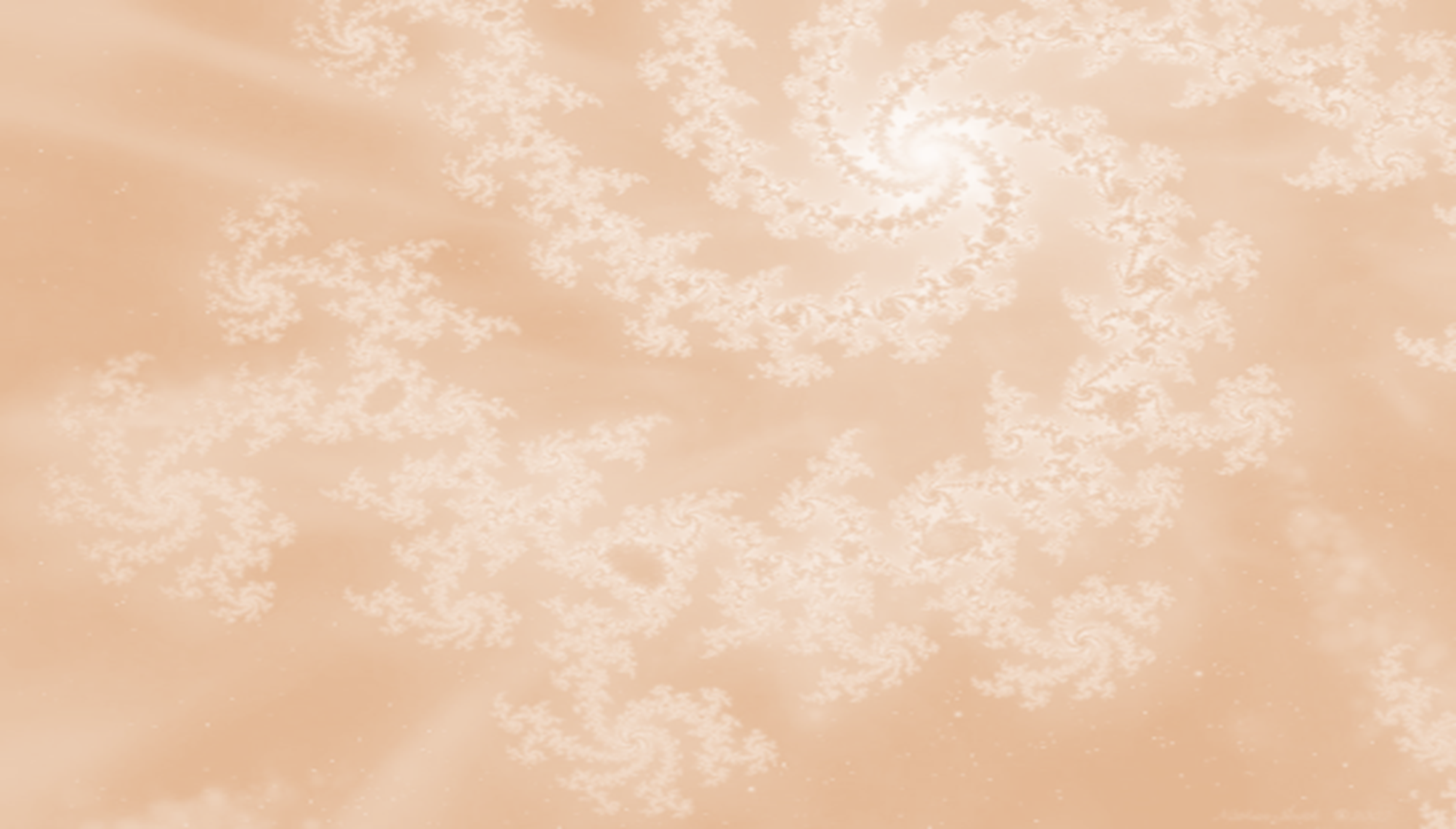 ПОСТРОЕНИЕ ПРИРОДНЫХ ОБЪЕКТОВ
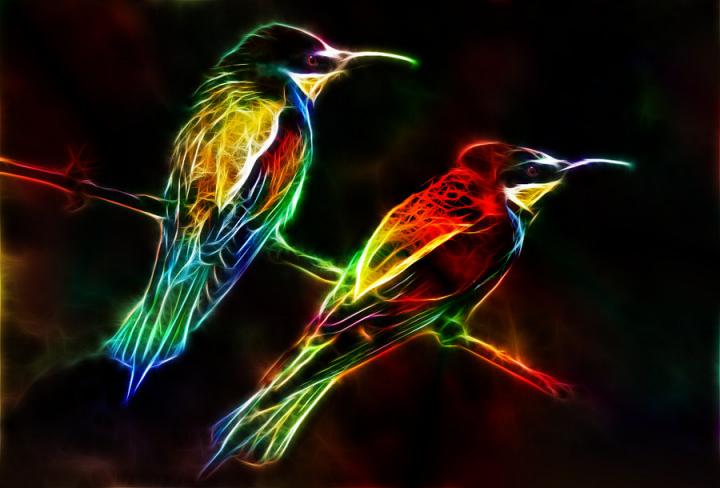 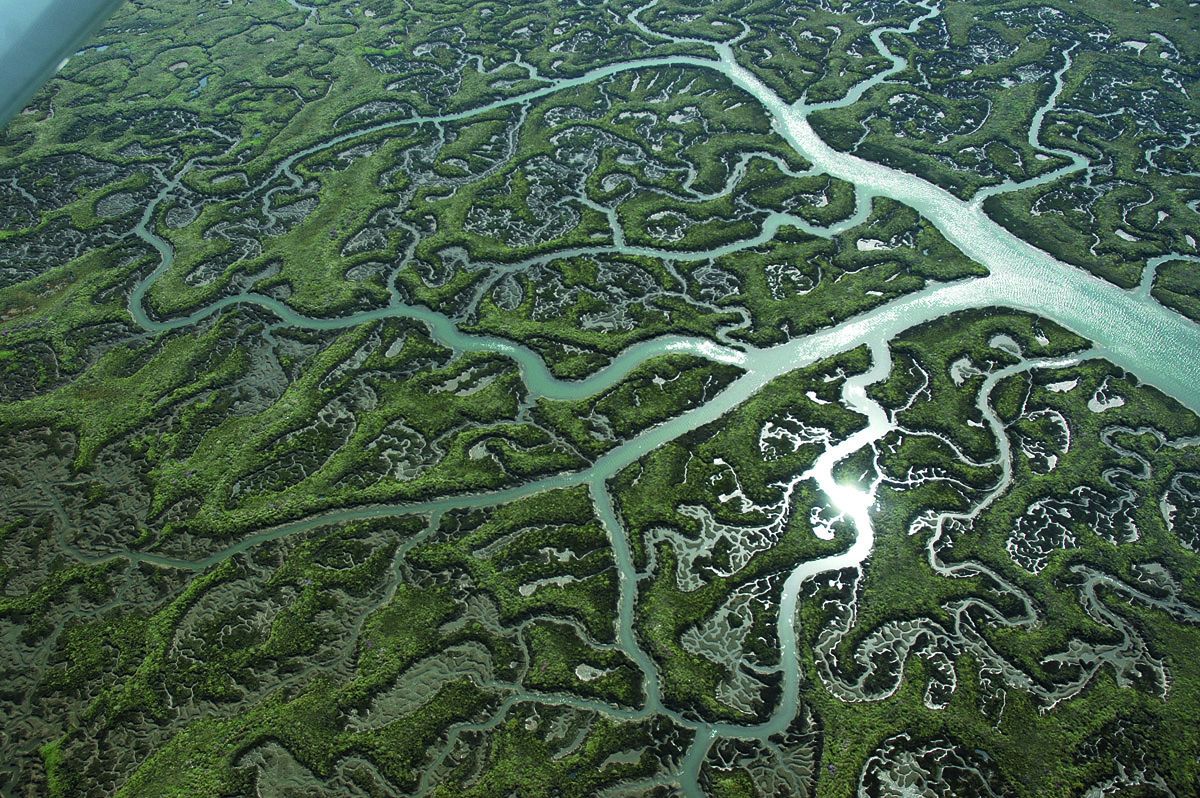 ФРАКТАЛЬНЫЕ ЖИВОТНЫЕ
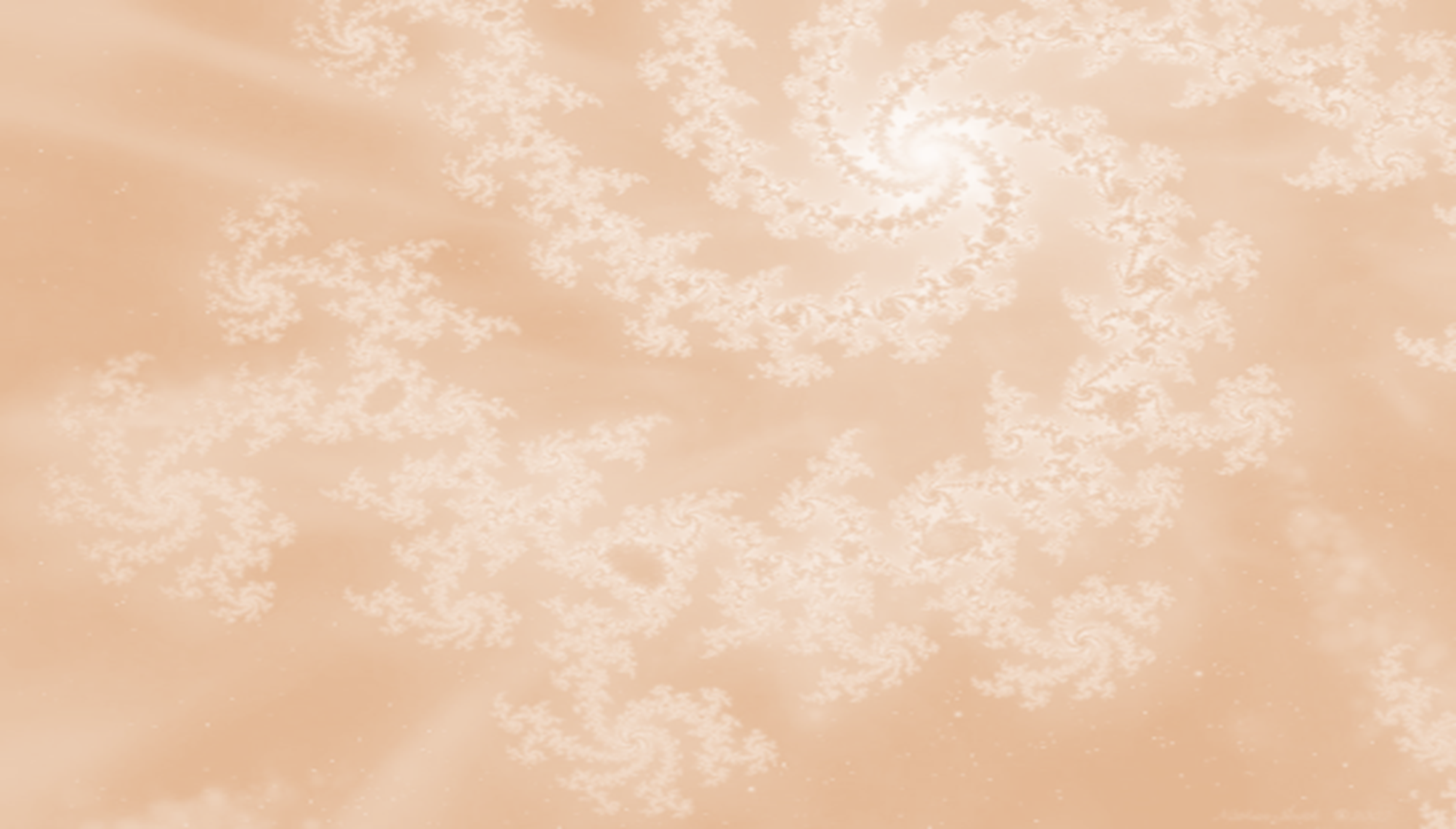 ДЕЦЕНТРАЛИЗОВАННЫЕ КОМПЬЮТЕРНЫЕ СЕТИ
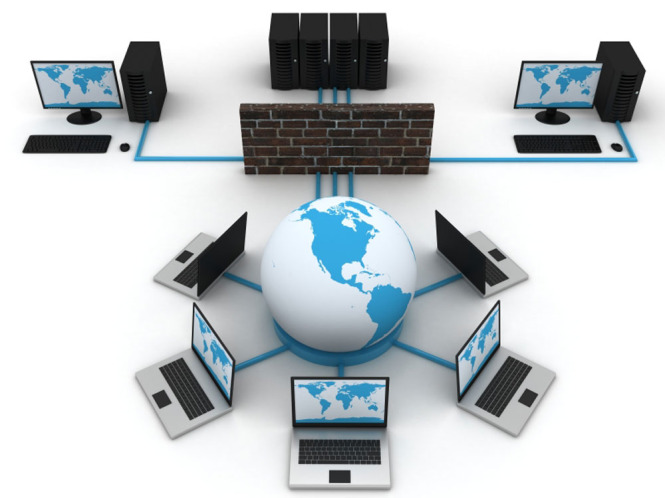 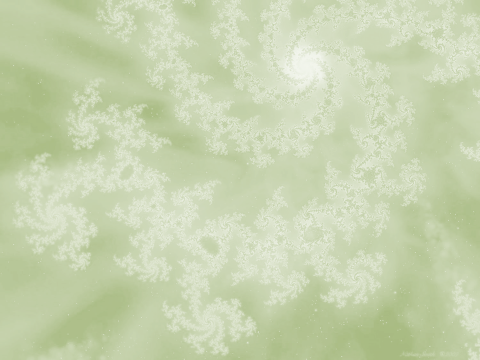 ЗНАЧЕНИЕ ФРАКТАЛЬНОЙ ГЕОМЕТРИИ ПРИРОДЫ
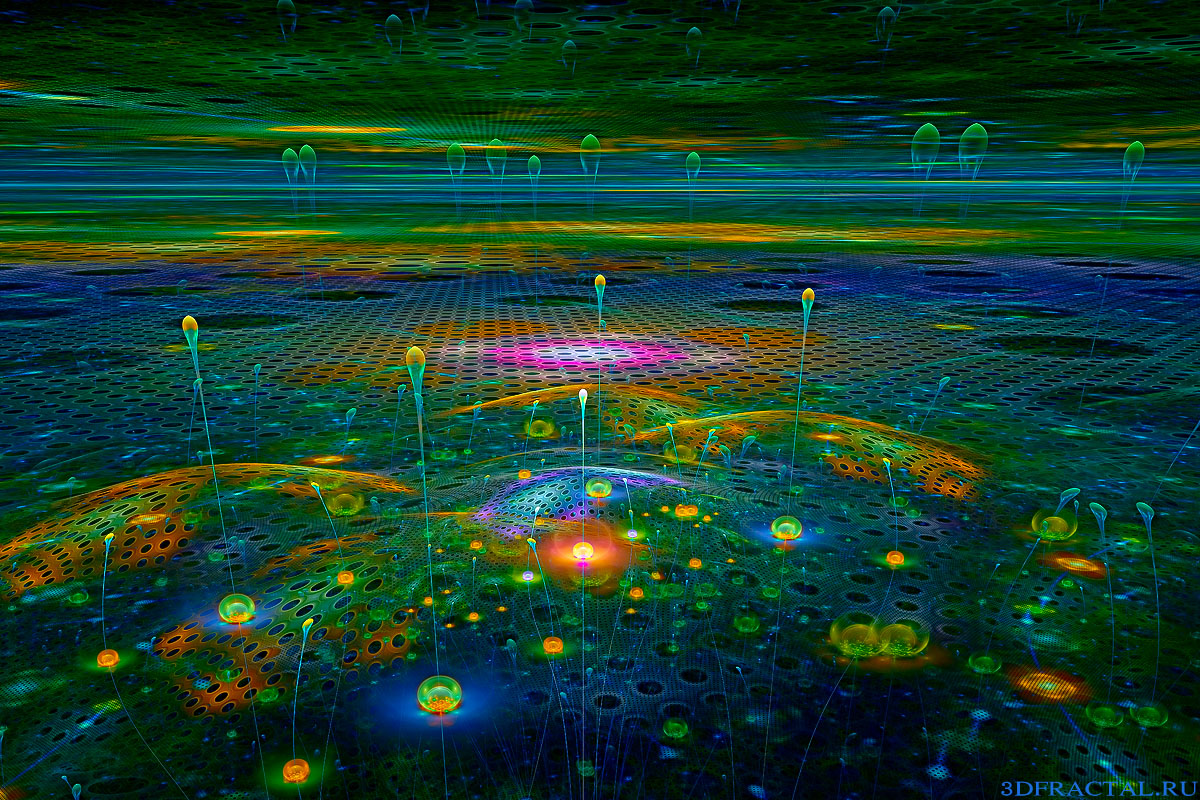 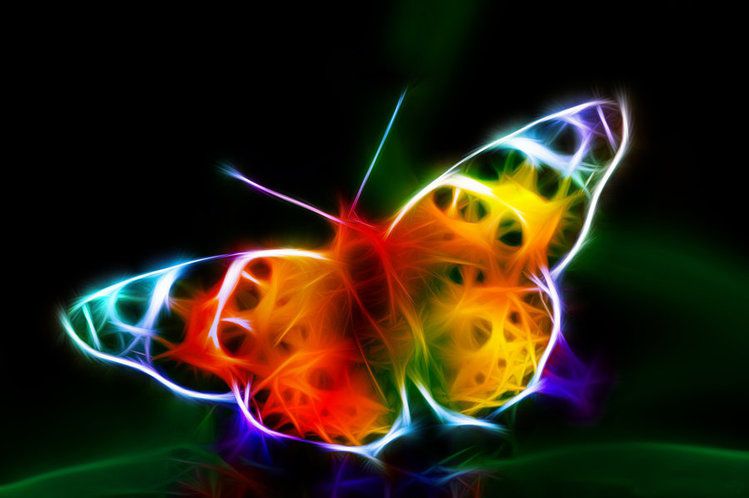 Фрактальная наука еще очень молода, и ей предстоит большое будущее.
СПИСОК ИСПОЛЬЗУЕМОЙ ЛИТЕРАТУРЫ
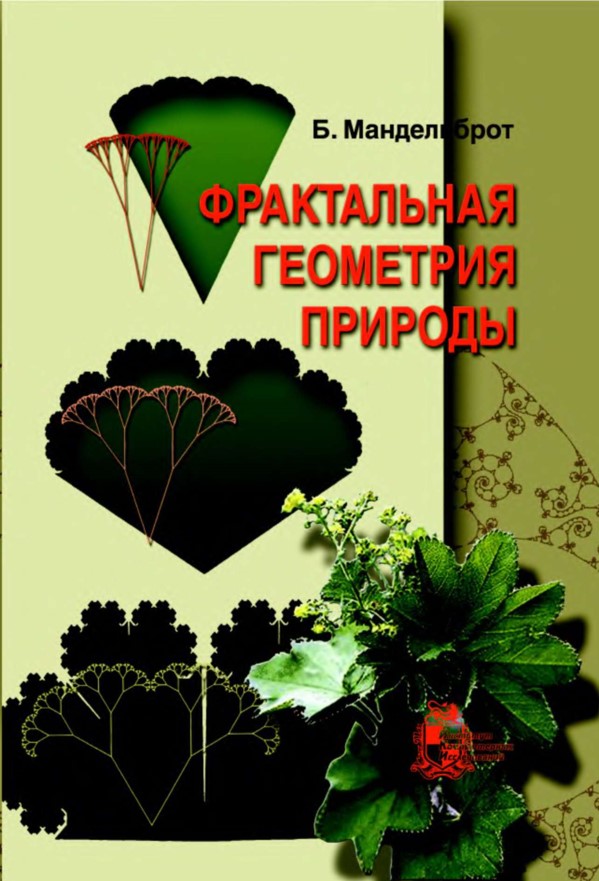 Мандельброт Б. Фрактальная геометрия природы. — М.: «Институт компьютерных исследований», 2002.
Пайтген Х.-О., Рихтер П. Х. Красота фракталов. — М.: «Мир», 1993.
Федер Е. Фракталы. — М: «Мир», 1991.
Фоменко А. Т. Наглядная геометрия и топология. — М.: изд-во МГУ, 1993.
Фракталы в физике. Труды 6-го международного симпозиума по фракталам в физике, 1985. — М.: «Мир», 1988.
Шредер М. Фракталы, хаос, степенные законы. Миниатюры из бесконечного рая. — Ижевск: «РХД», 2001.
Корбалан Ф. Мир математики – М.: «Де Агостини», 2013.
ИНТЕРНЕТ-РЕСУРСЫ
http://www.apmath.spbu.ru/ru/staff/ataeva/fractals1.htmlhttp://ghcube.com/fractals/
https://www.fractalus.com/gallery/
http://fractals.nsu.ru/
http://scintific.narod.ru/nlib/
www.fractalus.com 
https://ccrma.stanford.edu/~stilti/images/chaotic_attractors/nav.html
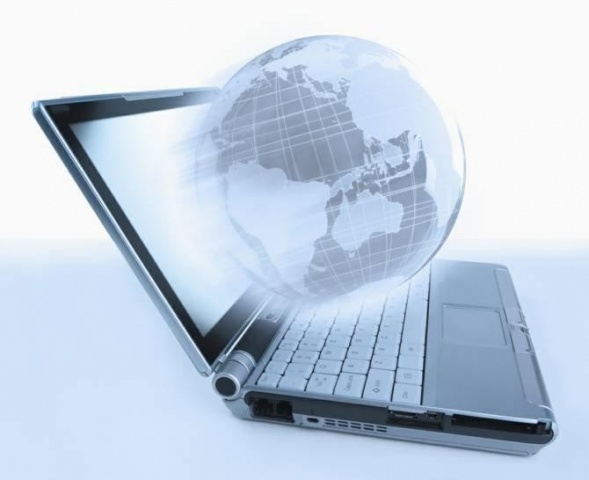 http://ru.science.wikia.com/wiki/Фрактал
http://chaostarantula.narod.ru/ToC/1.htm
http://fractals.nsu.ru/
http://traditio-ru.org/wiki/Фрактал
http://www.apmath.spbu.ru/ru/staff/ataeva/fractals1.html
http://fract.narod.ru/
http://sakva.net/old/fractals_rus/